Health Care and Employment Records Retention and Destruction
OPRA HR Committee Meeting
September 19, 2017
Presented By:
Nelson Cary
Vorys, Sater, Seymour and Pease LLP
614.464.6396 | ndcary@vorys.com
@laboresq |  www.vorysonlabor.com
Liam Gruzs
Vorys, Sater, Seymour and Pease LLP
614.464.6200 | jlgruzs@vorys.com
Overview
What types of records?
Patient records
Employee records
When can these records be destroyed?
How can these records be destroyed?
HIPAA 101
Why does this matter?
HIPAA is Not a ComprehensiveHealth Information Privacy Law
HIPAA regulates certain players in the health care industry, NOT all health care information.
 Covered Entities
 Their “Business Associates”
Covered Entities
Health Care Providers
Health Plans
Health Care Clearinghouses


Not mentioned: Employers (in their role as employers), even though they maintain health information of their employees – AND even though they may otherwise be covered entities!
[Speaker Notes: Provider -- Any provider of medical or other health care services or supplies who transmits any health information in electronic form in connection with a transaction for which HHS has adopted a standard – e.g., hospital, physician

Plan -- Any individual or group plan that provides or pays the cost of health care – e.g. health insurance issuer or insurance company (including self-insured plans)

Clearinghouse -- A public or private entity that processes another entity’s health care transactions from a standard format to a non-standard format (or vice versa) – e.g., billing company

Example – many of you. You provide health care services, and submit claims electronically. You are a covered entity with respect to PHI.]
PHI
Information, including demographic data, that relates to 
the individual’s past, present or future physical or mental health or condition, 
the provision of health care to the individual, or 
the past, present, or future payment for the provision of health care to the individual, and 
that identifies the individual or for which there is a reasonable basis to believe it can be used to identify the individual.  
HIPAA specifically excludes “employment records held by a covered entity in its role as employer.”
[Speaker Notes: “Individually identifiable health information” in any form.

We always need to ask:

Is there a covered entity?
Are we dealing with PHI?

Back to our example – you may be a covered entity, but go one step further4. What information are we dealing with? 

	Patient health information – subject to HIPAA. 
	Employee medical records? Not PHI subject to HIPAA – even though you may be a covered entity!]
De-identified Data (Redaction alone is not enough!)
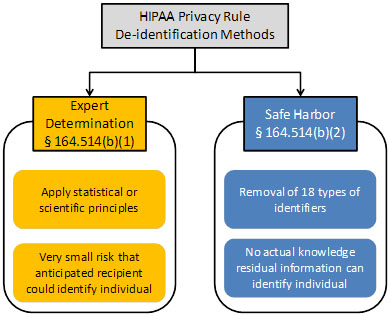 6
[Speaker Notes: This is a very high standard.]
PHI Is Not Easily De-Identified
PHI has 18 Different Identifiers:
Names;
All geographical subdivisions smaller than a State, including street address, city, county, precinct, zip code, and their equivalent geocodes, except for the initial three digits of a zip code, if according to the current publicly available data from the Bureau of the Census: (1) The geographic unit formed by combining all zip codes with the same three initial digits contains more than 20,000 people; and (2) The initial three digits of a zip code for all such geographic units containing 20,000 or fewer people is changed to 000;
All elements of dates (except year) for dates directly related to an individual, including birth date, admission date, discharge date, date of death; and all ages over 89 and all elements of dates (including year) indicative of such age, except that such ages and elements may be aggregated into a single category of age 90 or older;
Phone numbers;
Fax numbers;
Electronic mail addresses;
Social Security numbers; 
Medical record numbers;
Health plan beneficiary numbers;
Account numbers;
Certificate/license numbers;
Vehicle identifiers and serial numbers, including license plate numbers;
Device identifiers and serial numbers
Web Universal Resource Locators (URLs);
Internet Protocol (IP) address numbers;
Biometric identifiers, including finger and voice prints;
Full face photographic images and any comparable images; and
Any other unique identifying number, characteristic or code.
So what is HIPAA?
Privacy Rule
Security Rule
Breach Rule
Enforcement Rule
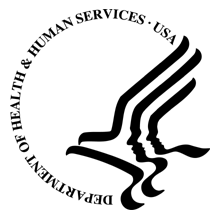 [Speaker Notes: We will go through a very brief overview of HIPAA 101.

Read together, these inform how providers must maintain and then dispose of PHI.]
HIPAA Enforcement Rule Transformed  HIPAA Compliance
HITECH transformed HIPAA compliance from what had often been a low priority of Covered Entities and their Business Associates into an obligation requiring careful attention.
Significant increase in civil monetary penalties which could be imposed for HIPAA violations.
Increased budget to OCR for HIPAA enforcement efforts.
Audits (with budget to conduct them).
Granted state AGs enforcement authority over HIPAA violations affecting state residents.
Created breach notification and reporting requirements for certain violations. 
HITECH’s increased enforcement emphasis has been incorporated into the Final Omnibus HIPAA Rule.
Increased Civil Monetary Penalties
Civil monetary penalties for HIPAA violations were significantly increased after HITECH (and these increased CMPs have been incorporated into the Final Omnibus HIPAA Rule).
Factors Impacting Amount of CMPs
The nature and extent of the violation.
The nature and extent of the resulting harm.
Other factors, including prior compliance with the rules and/or the financial condition of the covered entity or business associate at the time of the violation.
Criminal Enforcement Actions42 U.S.C. § 1302d-6
To commit a criminal offense under HIPAA a person must “knowingly” and in violation of HIPAA do one of the following:
Use or cause to be used a unique health identifier;
Obtain individually identifiable health information; or
Disclose individually identifiable health information to another person. 
Penalties for Criminal Violations:
HIPAA Violation		Fine			Prison
Knowingly			Up to $50,000.00 		Up to 1 year
False Pretenses:  		Up to $100,000.00 		Up to  5 years 
Intent to sell, transfer, or use	Up to $250,000.00		Up to 10 years
to commercial advantage,
personal gain, or malicious harm

DOJ enforces HIPAA’s criminal provisions.  
Few cases have been prosecuted but typically involve theft of PHI for some form of “financial gain” by an employee of a covered entity.
               - U.S. v. Gibson, No. CR04-0374RSM, 2004 WL2237585 (W.D. Wash. Aug. 19, 2004).
Privacy Rule
How PHI may be used and disclosed
Patient rights
Access to records
Right to request restrictions
Accounting of disclosures
Administrative requirements
Designate a privacy officer
Policies and procedures
There is no mandated retention timeframe for PHI.
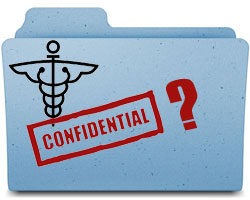 [Speaker Notes: HIPAA requires retention of all compliance documentation for six years – this includes copies of policies and procedures, patient requests for records, documentation of internal investigation and related sanctions.]
Security Rule
Flexible approach
Technology neutral
Required v. Addressable Safeguards
Administrative, physical, technical
No mandated PHI disposal methods
Compliance is dynamic
More than a policy on a shelf, collecting dust
Frequently assess technology, risks posed, how to mitigate risk
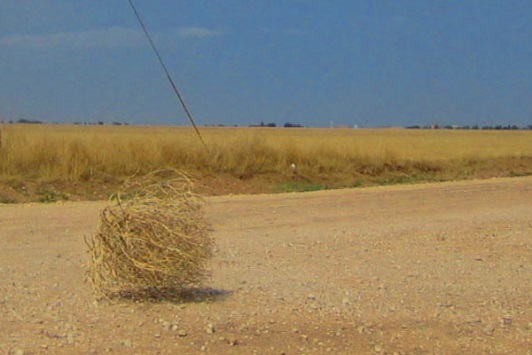 Security Rule Administrative Safeguards
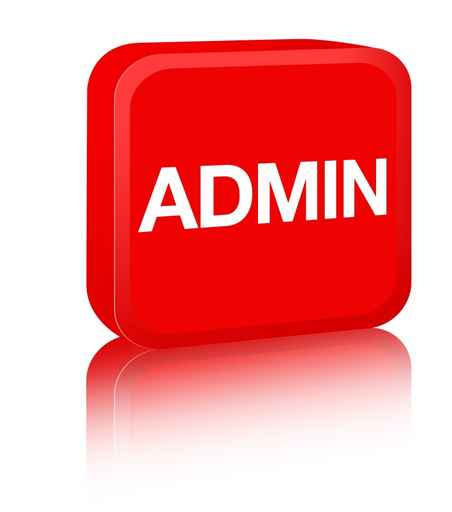 Designate a Security Officer 
Security Management Process
Analyze risk, audit, evaluate, enforce
Workforce Security
Workforce clearance, termination rights
Information Access Management
How access to PHI is controlled, user authentication
Security Awareness and Training
Security Incident Procedures and Contingency Plan
Security Rule Physical Safeguards
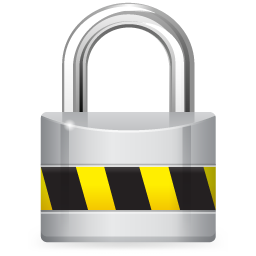 Facility Access Controls
Workstation Use and Security
Device and Media Controls
Must have policies and procedures regarding final disposition of hardware and e-media storing electronic PHI
It is recommended to track movement of such hardware, and create a back-up copy before data destruction or re-use of hardware
Security Rule Technical Safeguards
Access Controls
Who? Why? How?
Audit Controls
Integrity
Authentication
Transmission Security
Consider whether encryption is appropriate (Hint, it usually is. More on this in a minute.)
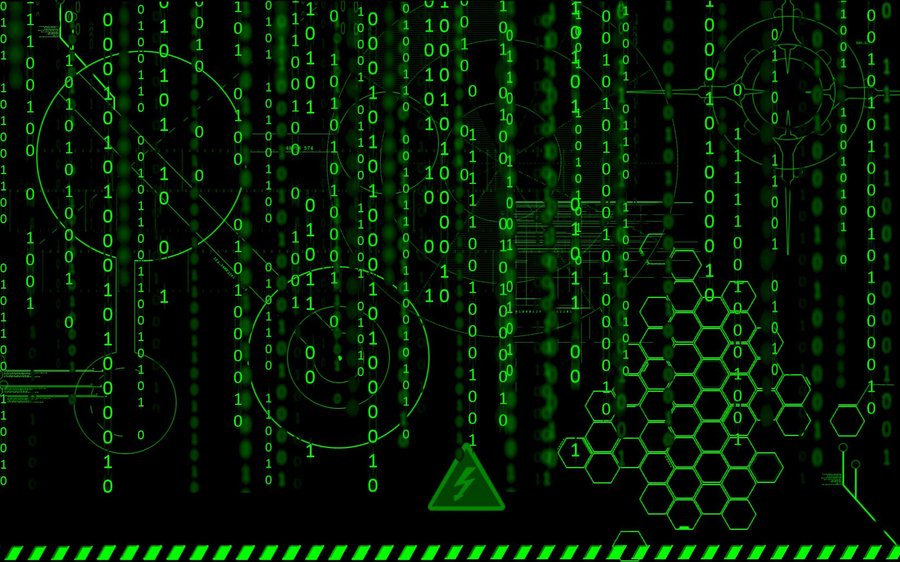 Breach Notification Rule
Safe harbor informs how to properly dispose of PHI.
If and when a provider decides to destroy PHI, it should comply with the Breach Notification Rule safe harbor.
Definition of “Breach”
Any unauthorized acquisition, access, use or disclosure of PHI is presumed to be a breach, unless the covered entity or business associate demonstrates a low probability that the PHI has been compromised based on an assessment of the following four risk factors:
The nature and extent of the PHI involved, including the types of identifiers;
The unauthorized person who used the PHI or to whom it was disclosed;
Whether the PHI was actually acquired or viewed; and
The extent to which the risk to the PHI has been mitigated.
Breach Notification Requirements
Breaches involving fewer than 500 people.
Written notification by first class mail to the individual at their last known address.
Annual submission of a log to the Secretary of HHS documenting such breaches during the year involved.
Breaches involving 500 or more people.
Written notification by first class mail to the individual at their last known address.
Notification to prominent media outlets serving a state or jurisdiction of a breach involving more than 500 residents of the state or jurisdiction.
Immediate notification to the Secretary of HHS.
Posting on HHS website – the “HHS Wall of Shame.”
Notification Requirement
Not every “Breach” requires notification!
In addition to a few specificexceptions, the Breach notification requirements apply only to Unsecured PHI.
What is unsecured PHI? 
PHI that is not rendered unusable, unreadable, or indecipherable to unauthorized persons through the use of a technology or methodology specified by the Secretary.
How to “Secure” PHI
Render it “unusable, unreadable, or indecipherable.” 
Two ways:
Encrypt, encrypt, encrypt!
Destroy
Paper, film, or hard copy
Shred or destroy so that the PHI cannot be read or otherwise reconstructed
Electronic
Clear, purge, or destroy consistent with NIST Special Publication 800-88, Guidelines for Media Sanitization 
Guidance on how to wipe information from the device, and how to destroy the device (including pulverizing and incinerating).
Best Practices
Encrypt all data on portable devices.
Improve physical security.  Do not give employees unfettered access to all spaces in which data, records and devices are stored.
Limit online access to data.  Not everyone needs access to everything.  Re-evaluate job descriptions and tailor data access to those reasonably necessary for employees to perform their duties.  Terminate access for all former employees.  Discipline employees who access patient data without need.
Ask patients to update their information regularly to eliminate billing and information release errors.
Best Practices (cont’d)
Properly destroy data on recycled and retired technology. Maintain records of same.  
Properly destroy patient paper records that are beyond applicable statutory retention periods.
Update HIPAA policies and procedures to reflect actual operations of organization.
Train and re-train employees on HIPAA compliance.
Consider procuring cyber insurance.
So When Can I Destroy PHI?
Unfortunately, not a one-size-fits-all approach
Which records are being destroyed? 
What is the purpose of the destruction? 
What laws apply?
Each instance of destruction requires an independent and thorough analysis of the relevant facts and circumstances.
[Speaker Notes: Which records – clinical records, billing records

What is the purpose – EHR conversion, records purging

What laws apply
Regulating entity – CMS, DODD, ODH
Payors – Ohio Medicaid (6 years), Medicare, managed Care entities (varies)
Statutes of limitations – medical malpractice ( 1 year, with exceptions) , contract (8 years)
Ethical Guidelines – e.g., AMA (indefinitely)]
Top 6 Things to Know About Employment Record Retention
#6: Employee Medical Information
Not technically subject to “HIPAA”
But, if obtained as result of medical examination or through interactive process, ADA issue arises
Must keep that information confidential and in separate medical record
Consider keeping all medical information in a separate file, with more restricted access
#5: Unionized Employers Take Special Note
Don’t get rid of CBAs, contract negotiation notes, grievances and adjustments unless the union goes away
Documents may be very useful in arbitrations or ULP proceedings to prove:
Bargaining history
Contract interpretation
Past practice
#4: Think Outside the Box
Records can fit in more than one category leading to multiple possible preservation obligations – follow the longest
Example 1:  FMLA records
FMLA (3 years) v. OSHA (up to 30 years) 
Example 2:  Personnel files 
Title VII (1 year) v. Ohio law (6 years)
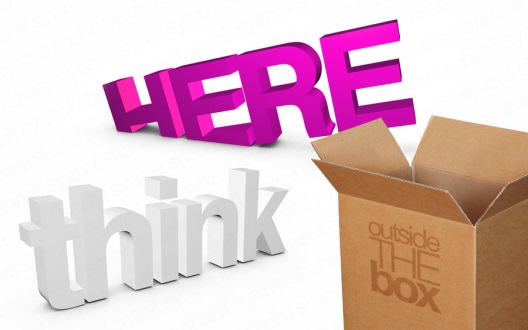 #3: Some Statutes Require Retention for REALLY Long Periods
6 years for a lot of records:  Ohio’s statute of limitations 
30 years from end of employment:  OSHA concerns for occupational exposure claims
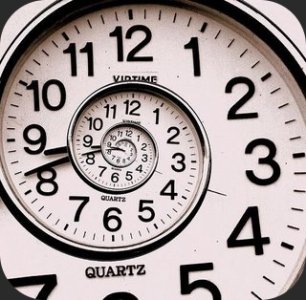 #2: Lack of Documentation Hamstrings Wage/Hour Defense
Hours worked and payroll information key to determining damages
Burden of proof generally on the employer
If no employer records, employee’s records presumed accurate
Bottom line:  a “double whammy” – recordkeeping violation and negative impact on damages position
#1: Litigation (or Threat) Changes Everything
Duty to preserve:  the “litigation hold”
Overview of triggers for duty
Preservation requires suspension of automatic deletion/destruction protocols
Paper and electronic records
Duration:  at least until conclusion of litigation – consult with your counsel in the lawsuit
QUESTIONS?
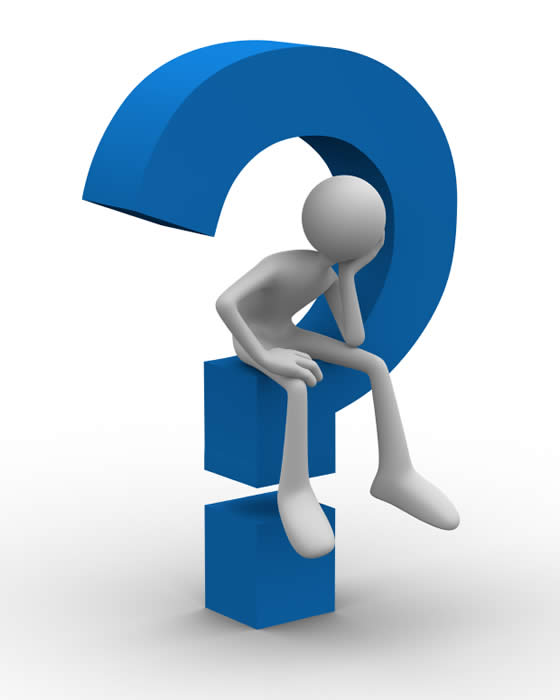